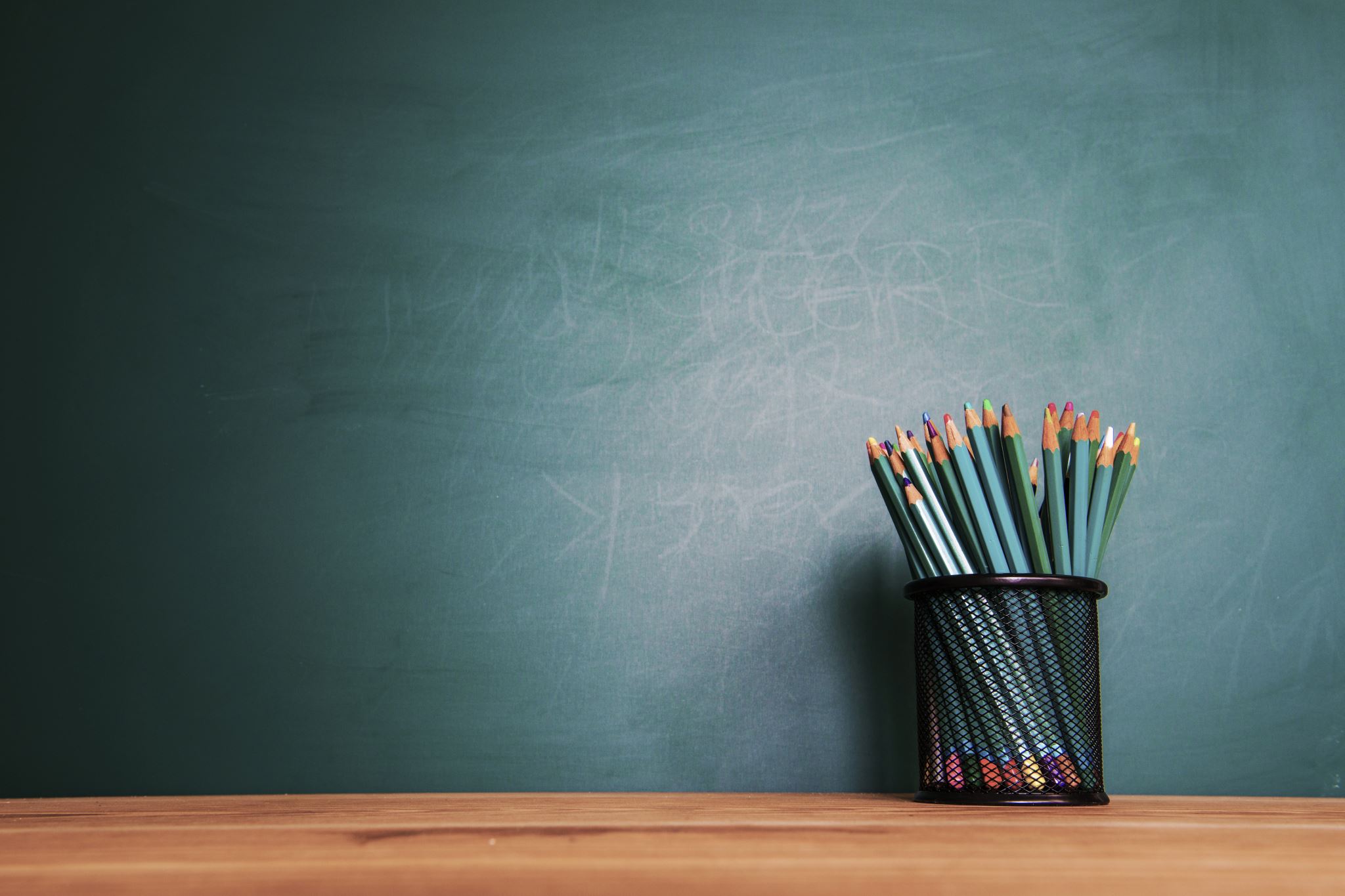 Instrucciones para realizar tu espacio de actividades ...
-1º. Debes entender correctamente lo que se pide en cada actividad.

-2ª. Es obligatorio llegar hasta la actividad número 3. Si al llegar a esta actividad has encontrado alguna dificultad, pasa directamente al REPOSTAJE. Después podrás continuar a la meta o podrás regresar para comprender mejor las actividades en las que has tenido problemas.

-3ª. Recuerda disfrutar en el proceso. Se trata de hacerlo bien, no de llegar antes que nadie.   

Pedro Andrés                                            3º ESO